Il palazzo del Dux ripae
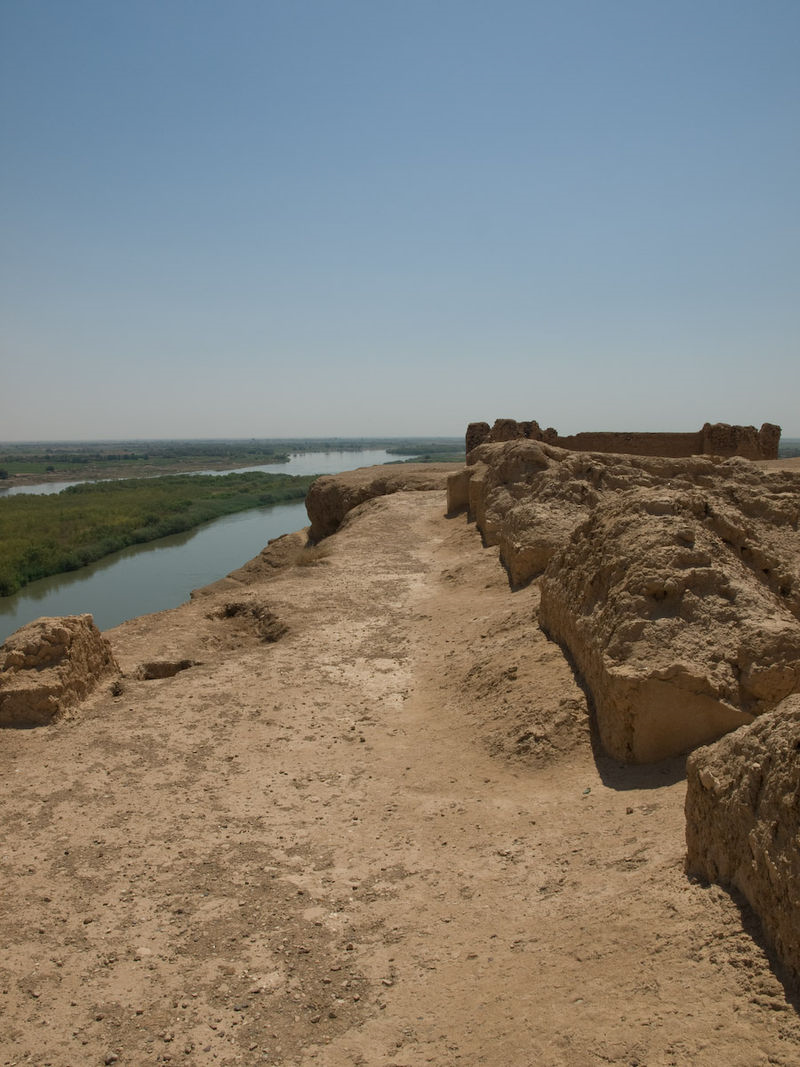 Il palazzo del Dux ripae
Il palazzo del Dux ripae
Le mura occidentali nei pressi della casa-chiesa cristiana, poco a sud della "porta palmirena"
Il praetorium romano, centro amministrativo militare